Where Is Speedy?Caroline Musselwhite
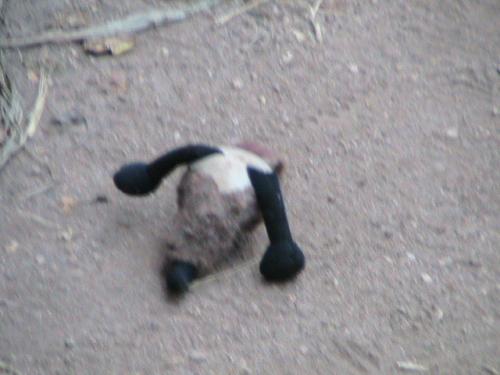 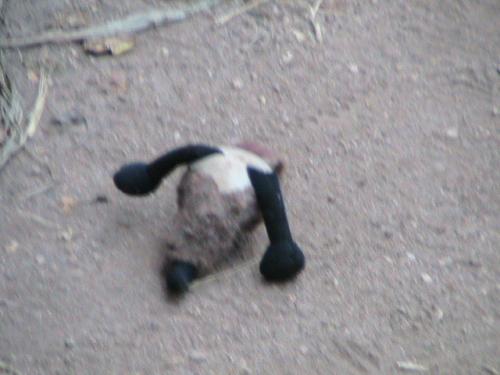 Where Is Speedy?
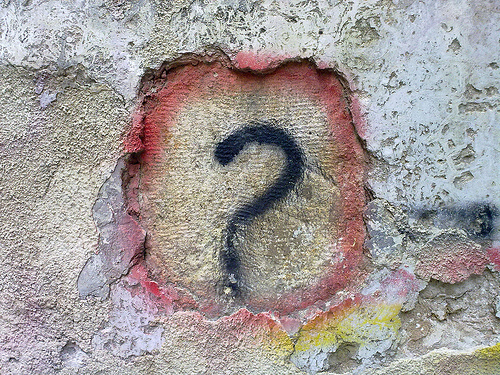 Where is Speedy?
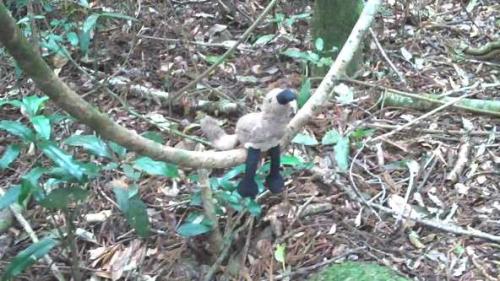 He is on the vine.  Chill out!
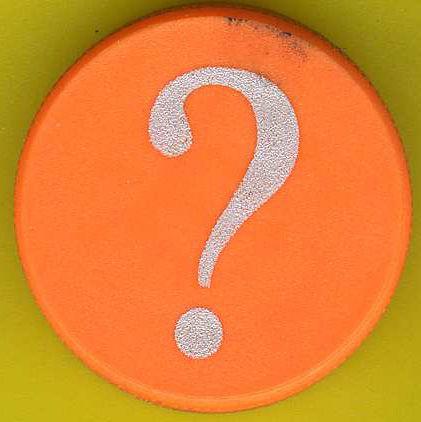 Where is Speedy?
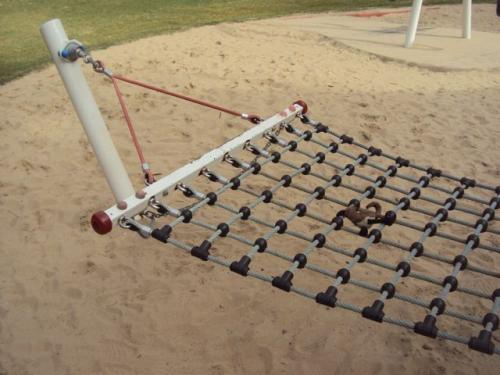 He is in the hammock.  Cool!
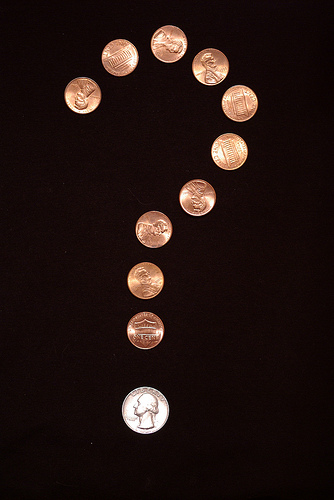 Where is Speedy?
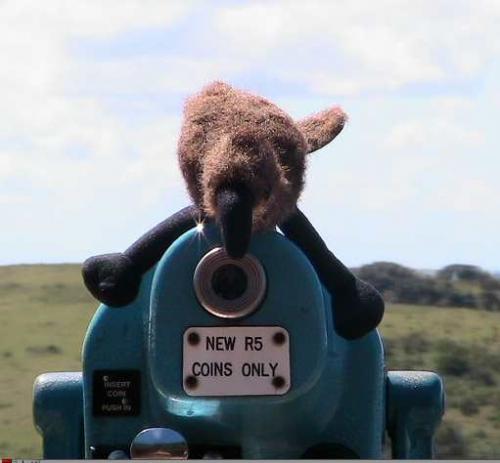 He is on the viewer.  What do you see?
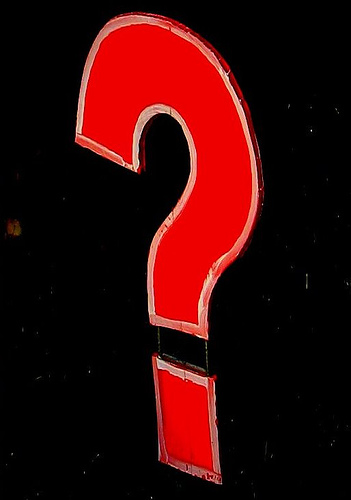 Where is Speedy?
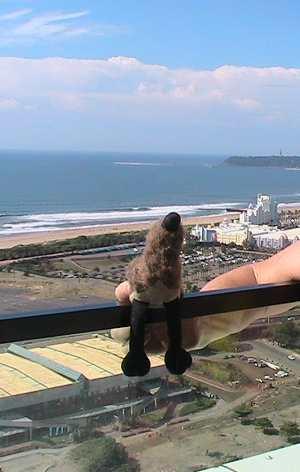 He is up.  Too high, Speedy!
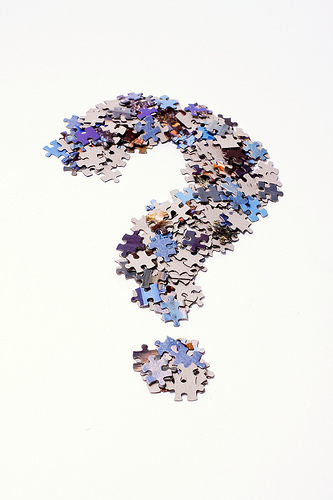 Where are you Speedy?
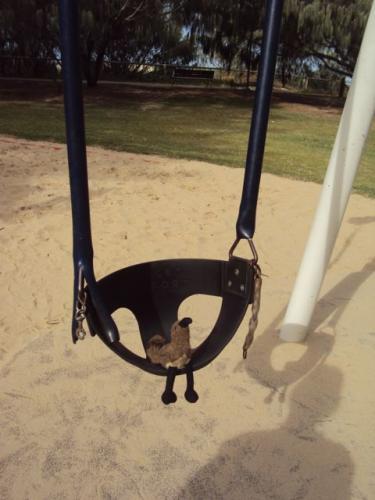 He is in the swing.  You go!
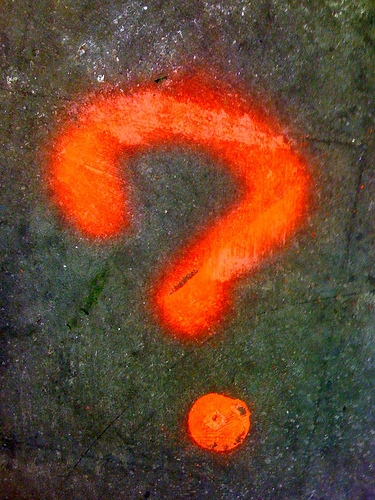 Where is Speedy?
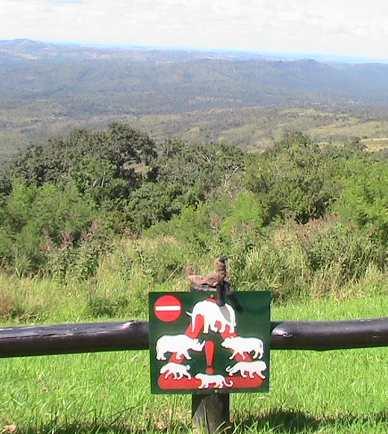 Look!  He is on the sign!
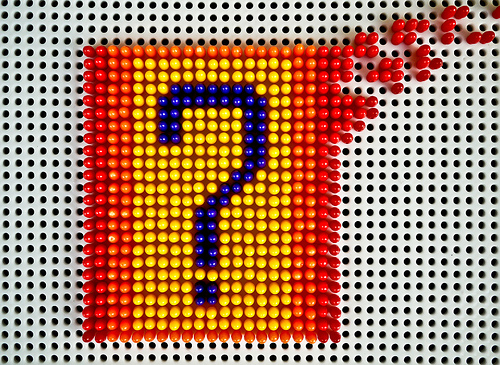 Where is Speedy?
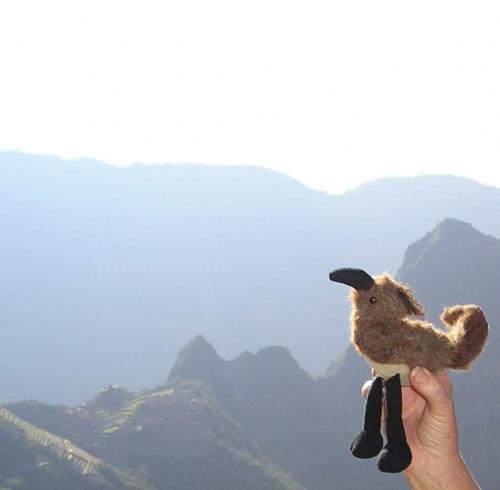 He is way up!
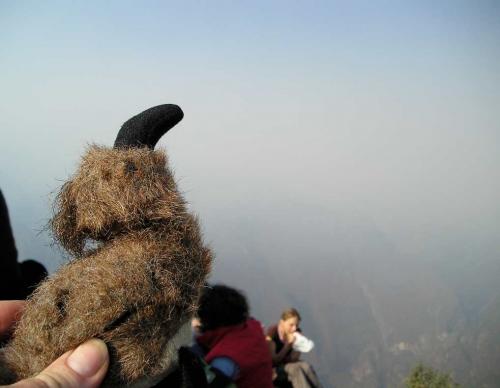 He is up up up!  Get down Speedy!